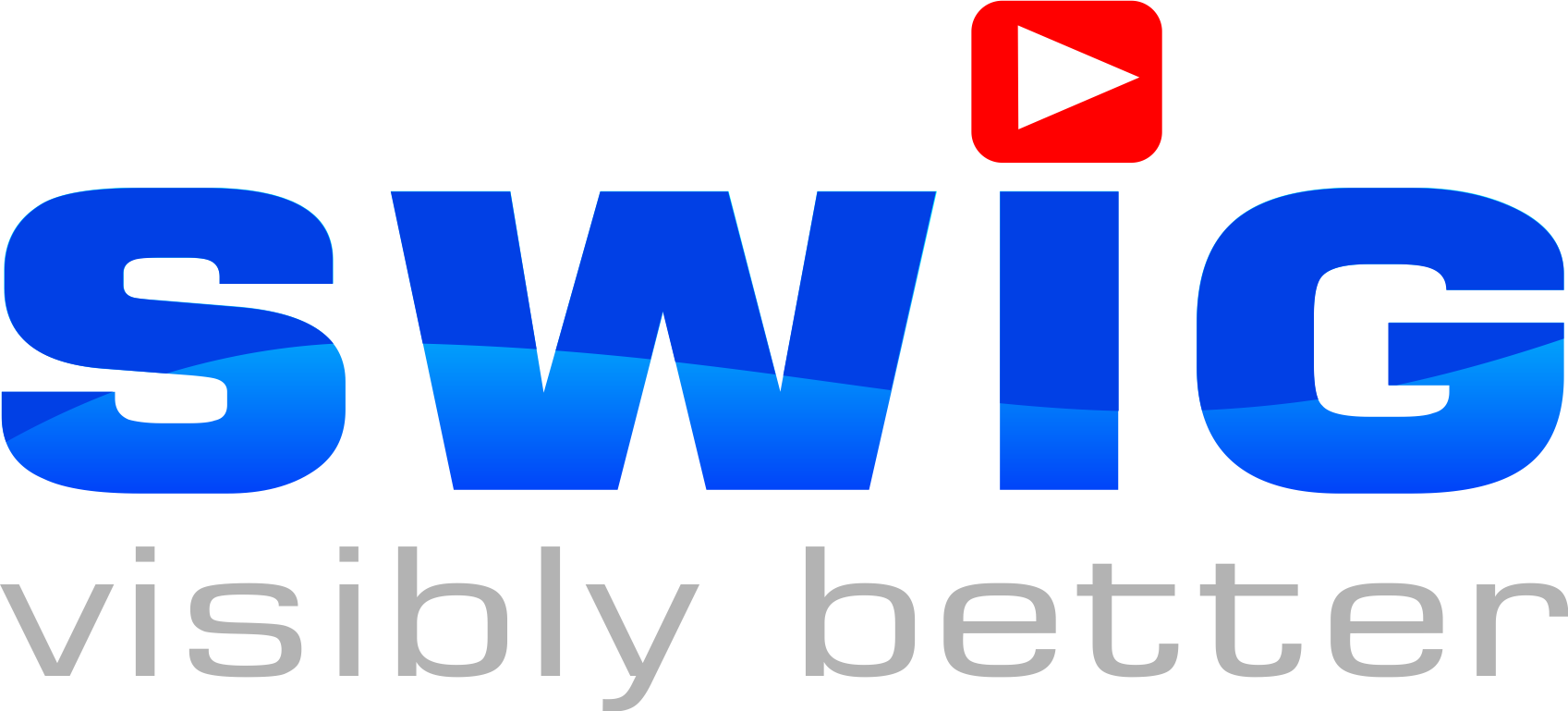 Original, 24/7 Live, Special Interest & Entertainment Channel
from Swig Media
 Streaming to All Screens Globally.
Updated September 2018
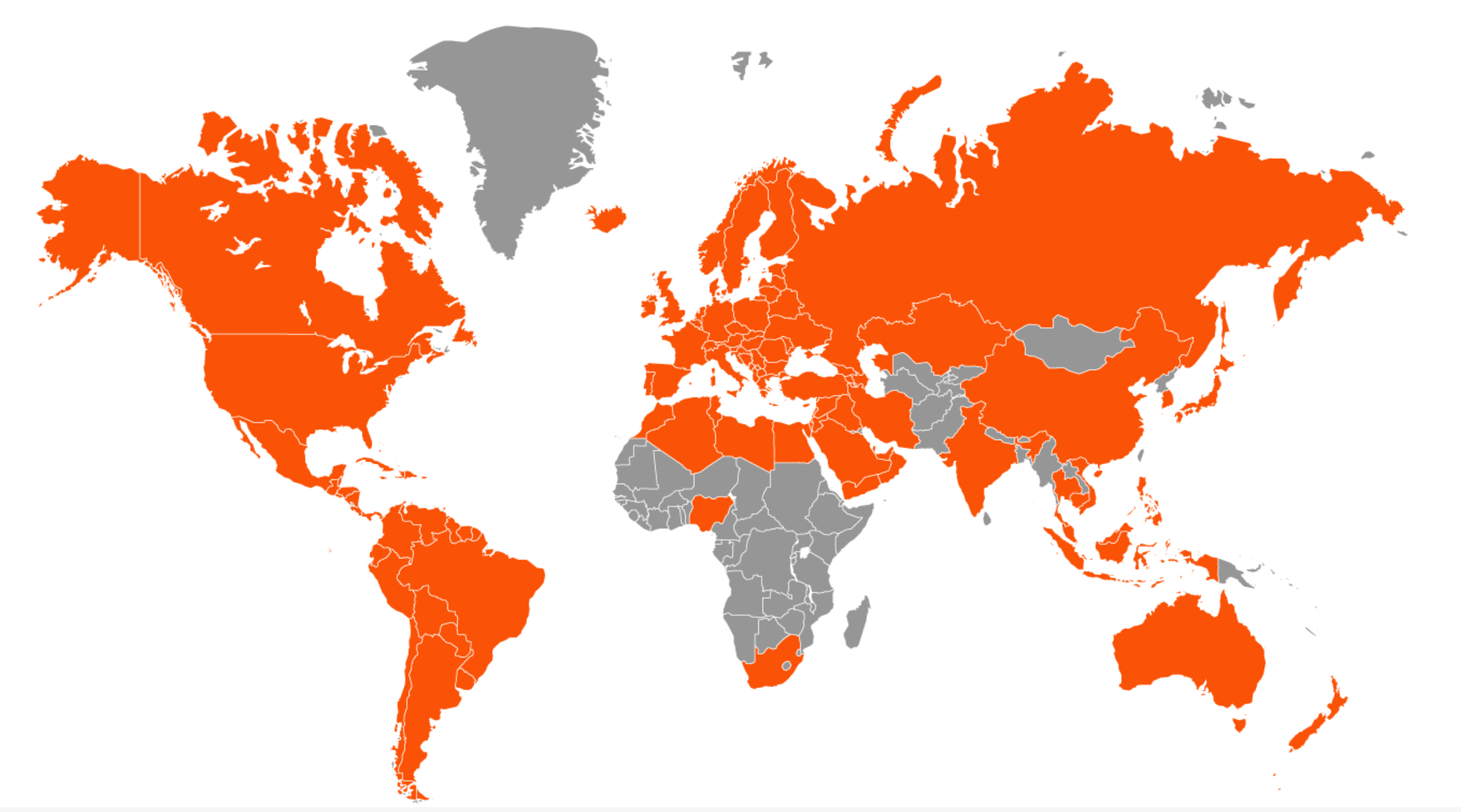 www.SwigMedia.com / www.Swig.tv / www.ChanAll.tv / www.SwigLive.com
1
Swig Media - Original Music TV Channels ( Asian )
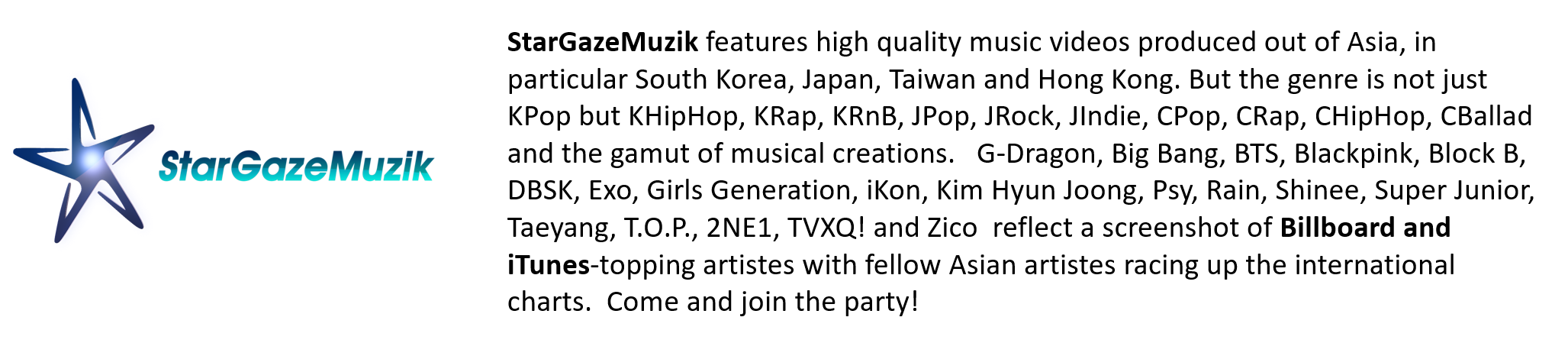 Worldwide Rights
HD
link: www.Swig.TV (Live Channels)
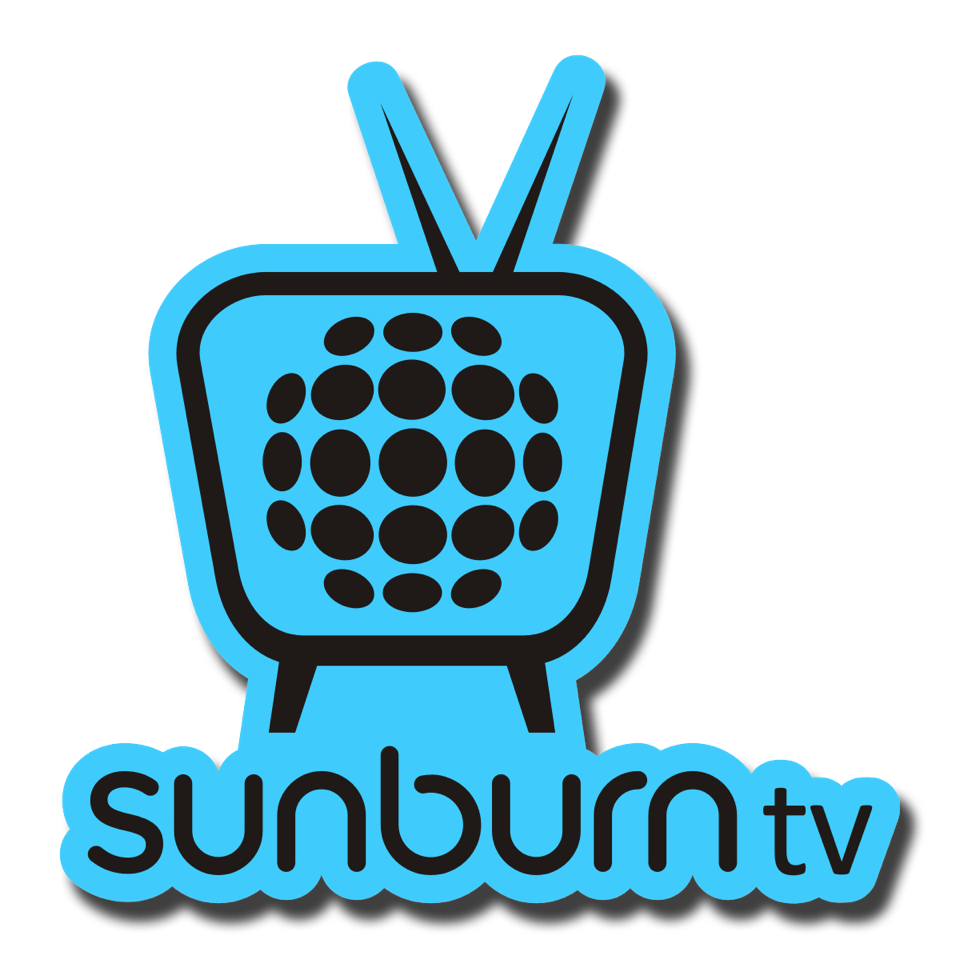 Sunburn TV is a newly launched 24/7 channels in partnership with Sunburn, the producers of the largest annual music festival in Asia and one of the top 10 Festivals in the World. Sunburn TV feature non-stop Electronic Dance, Trance, House, Tech House, Future House, Progressive House, Tropical House, and Psychedelic Trance music performed by top International DJ’s and recording artists.
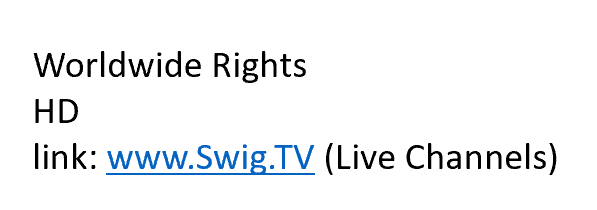 Swig Media - Original Music TV  Channels (English)
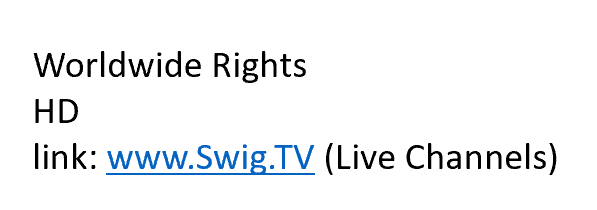 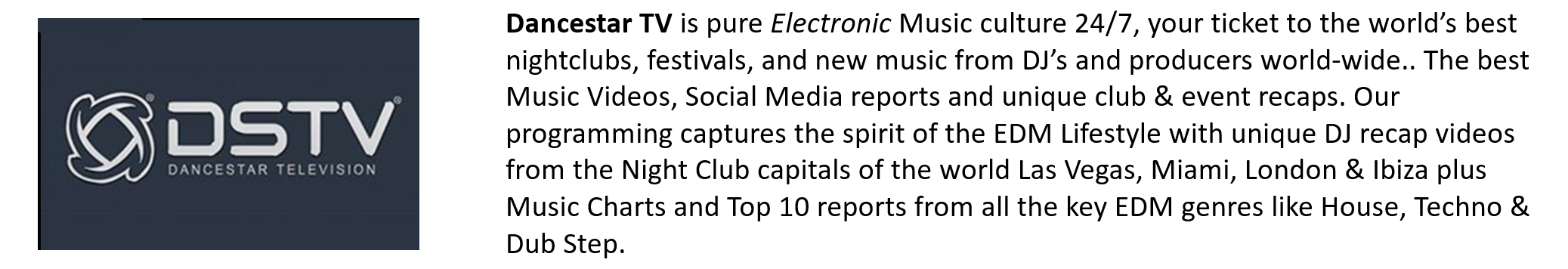 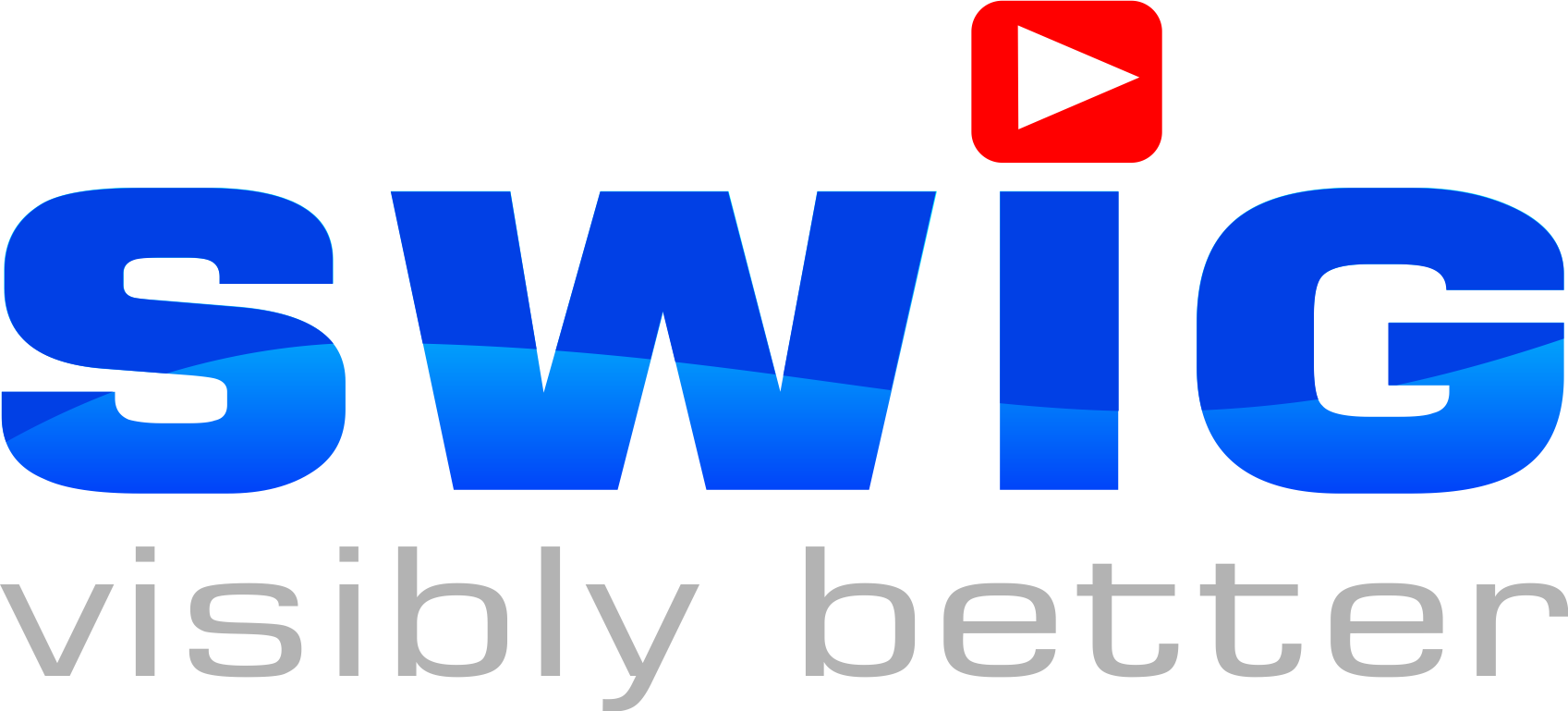 2
Swig Media - Original Music TV Channels (English)
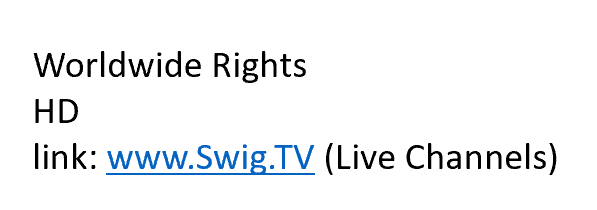 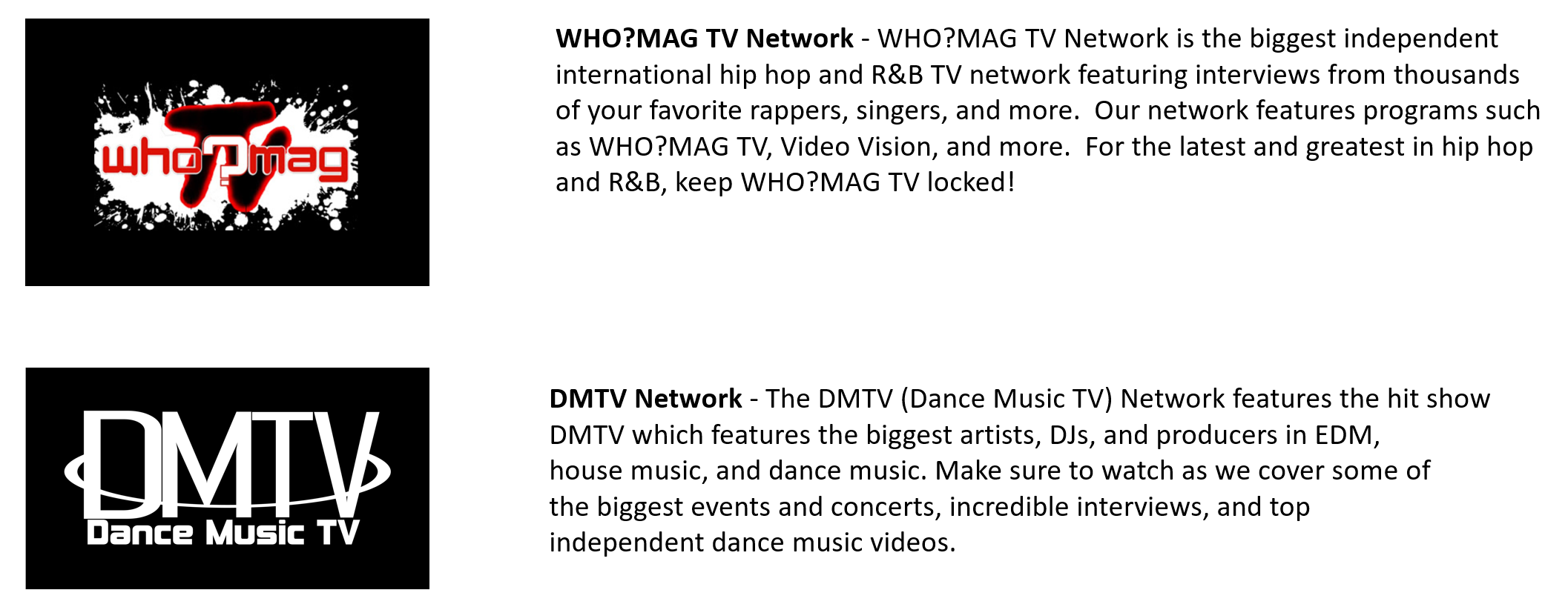 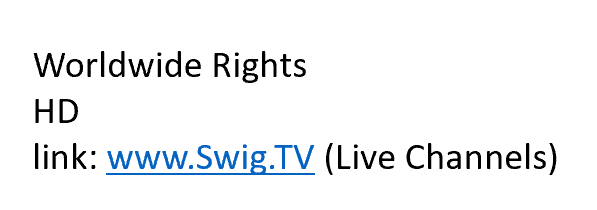 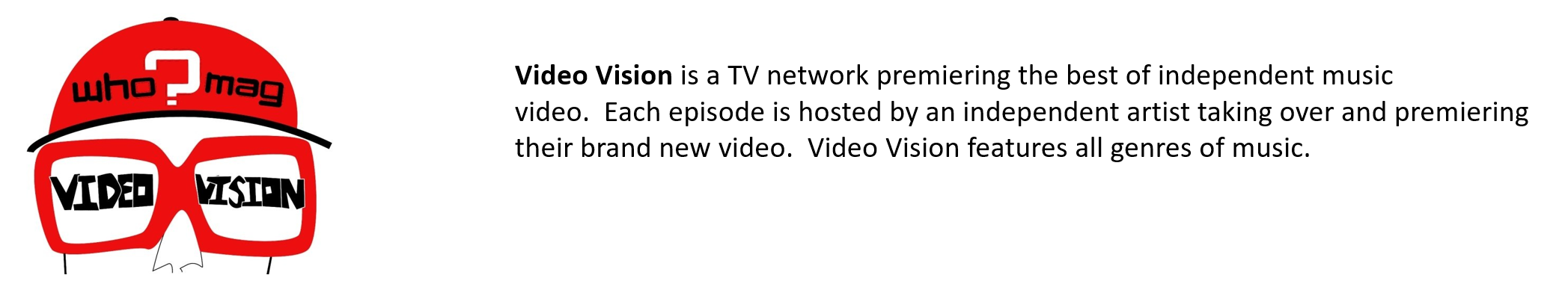 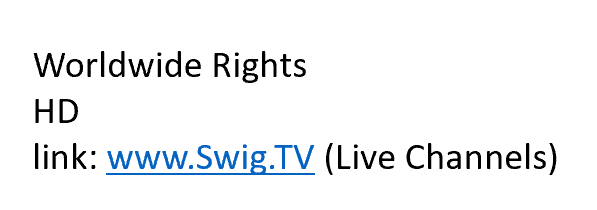 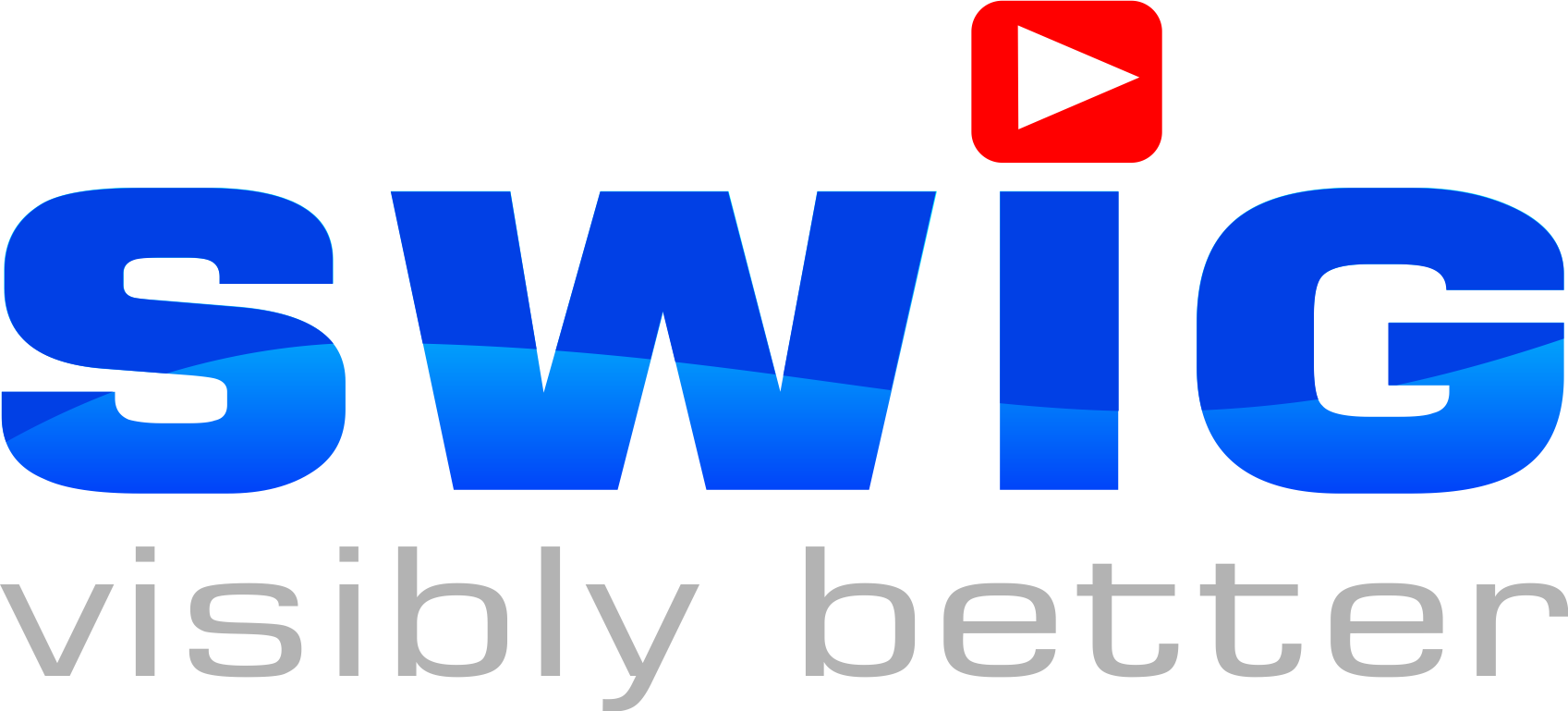 3
Swig Media - Original Music  TV Channel ( Trinidad and Tobago - English)
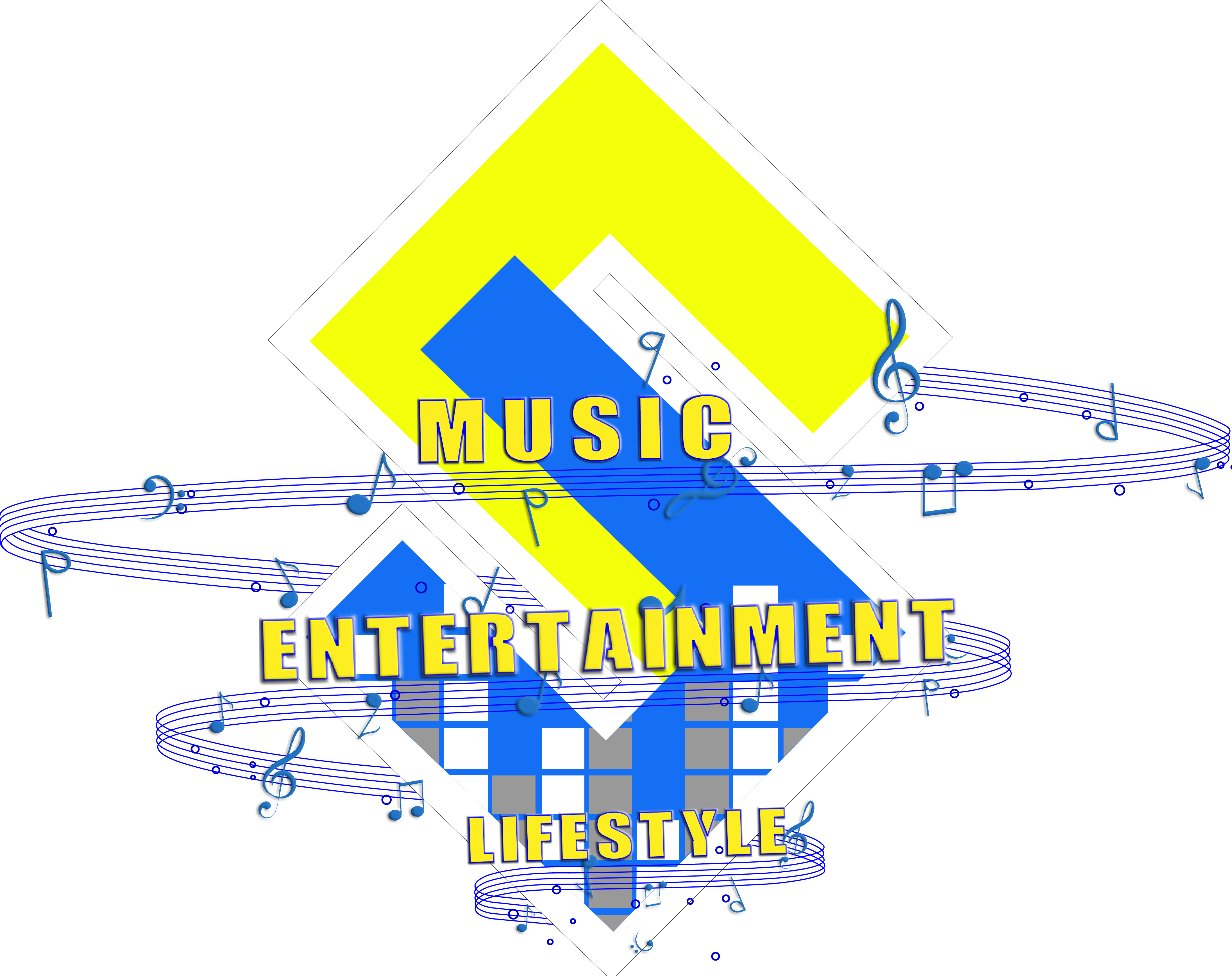 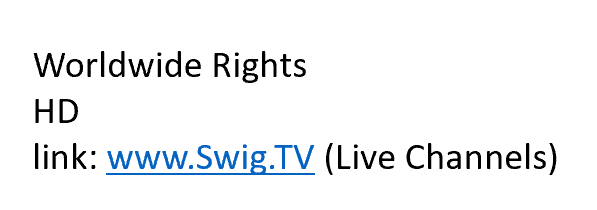 Synergy Music TV.  24/7 Non-stop Caribbean Music. Hottest new music videos, Live Concerts, Carnivals, Festivals, interviews with artist, behind the scenes action and Caribbean lifestyle.
Entertainment  TV Channel   (Trinidad  - English)
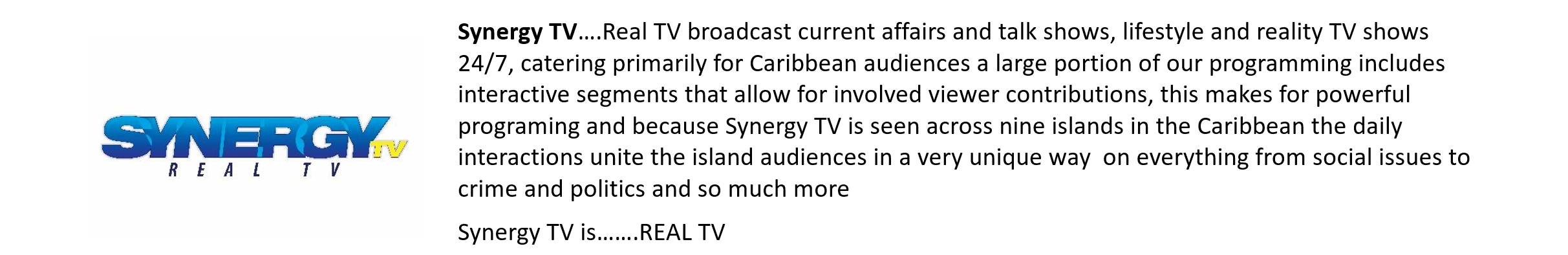 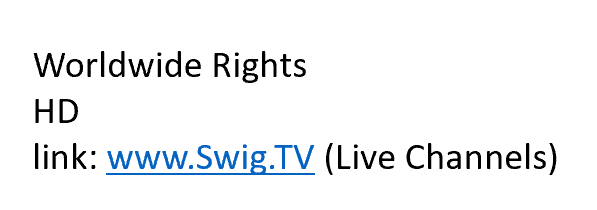 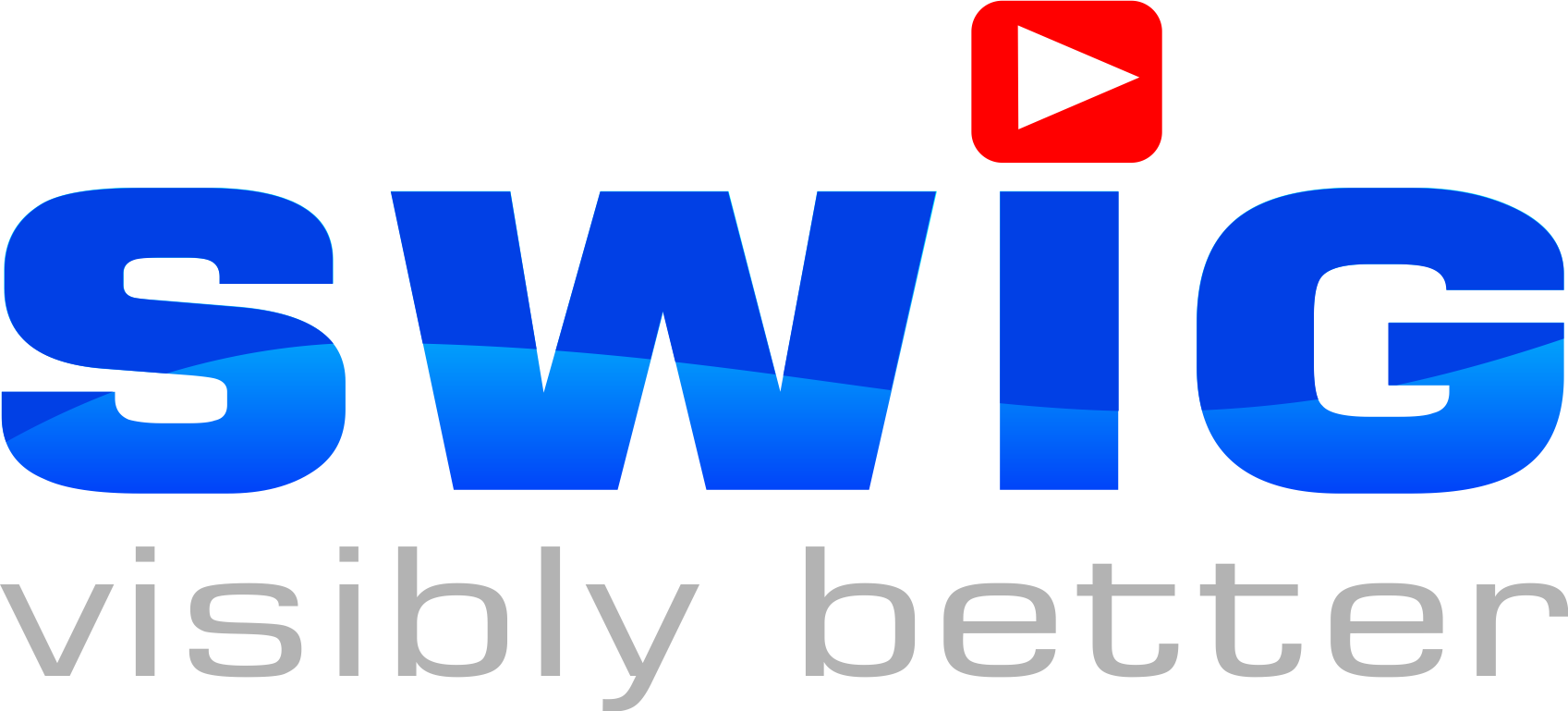 4
Swig Media – Entertainment TV Channels (English)
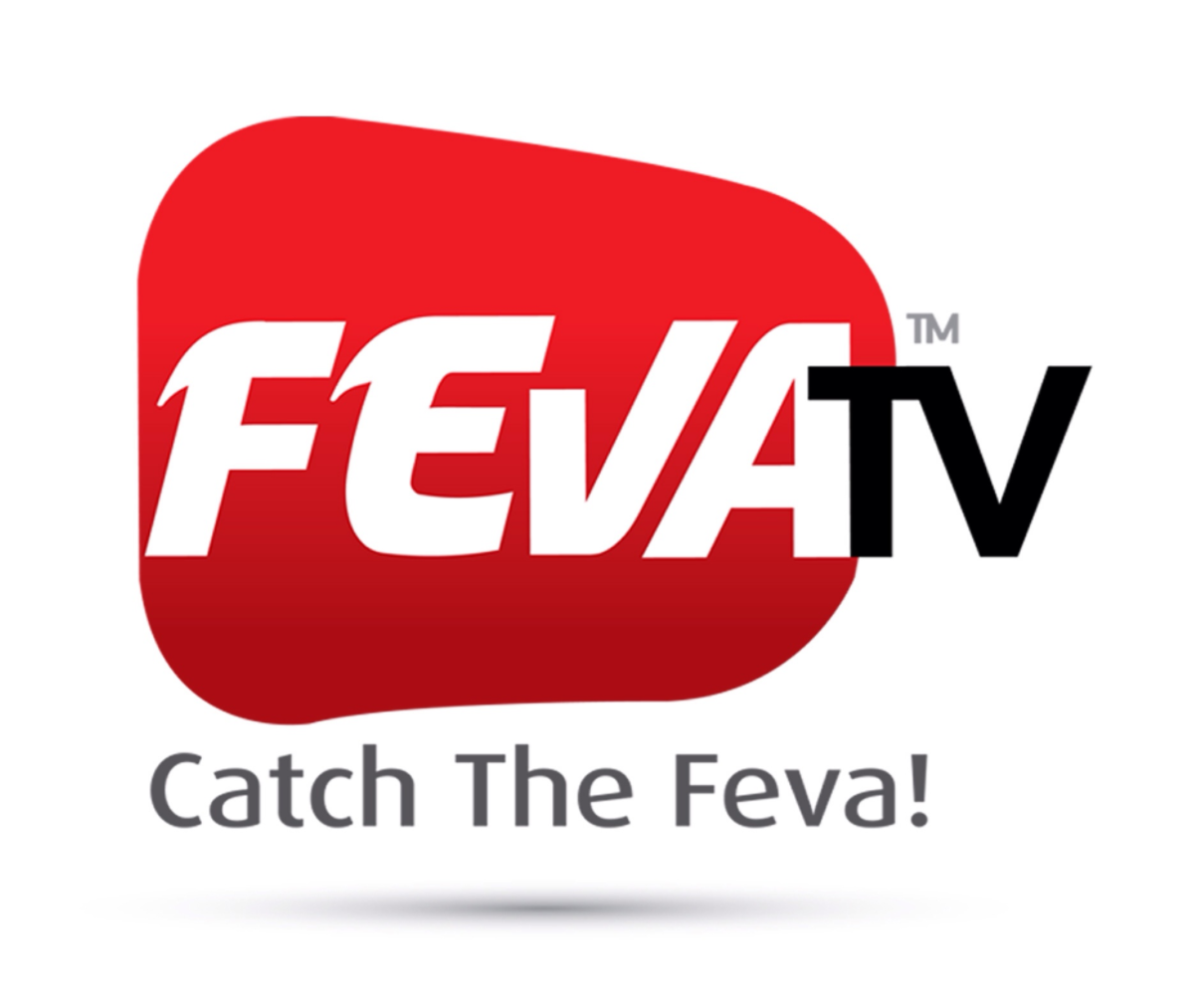 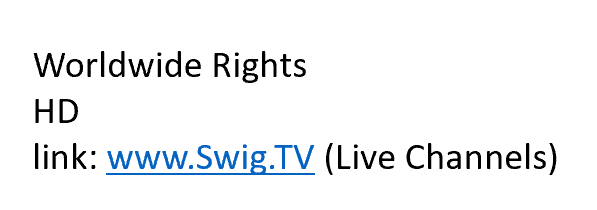 FEVA TV is Canada’s leading 24-hour Black television network. Feva is a specialty entertainment channel that features programming from Africa, the Caribbean and the black diaspora. The channel features unique programming that includes award winning documentaries, concerts, variety shows, reality shows, drama series, and comedy shows.
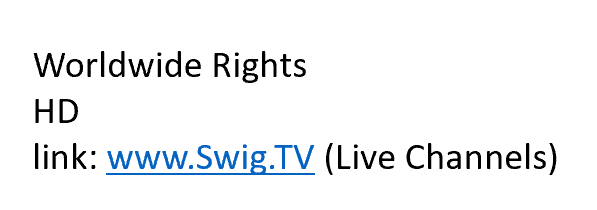 The SemeTv Broadcast Network explores the African American Film Experience within American Cinema by showcasing and explaining the different genres of African American Cinematic work.  SemeTV also  provides independent content producers of all backgrounds a worldwide presentation of their work with a weekly independent producers showcase series.  Seme TV broadcasts popular Retro Television shows, cartoons, movies and  original programming.  Seme TV is a channel that educates, and entertains its viewers, while providing a platform for content creators.
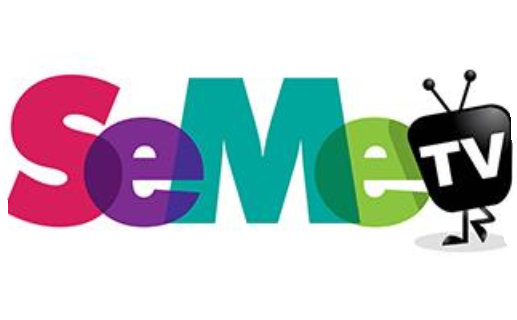 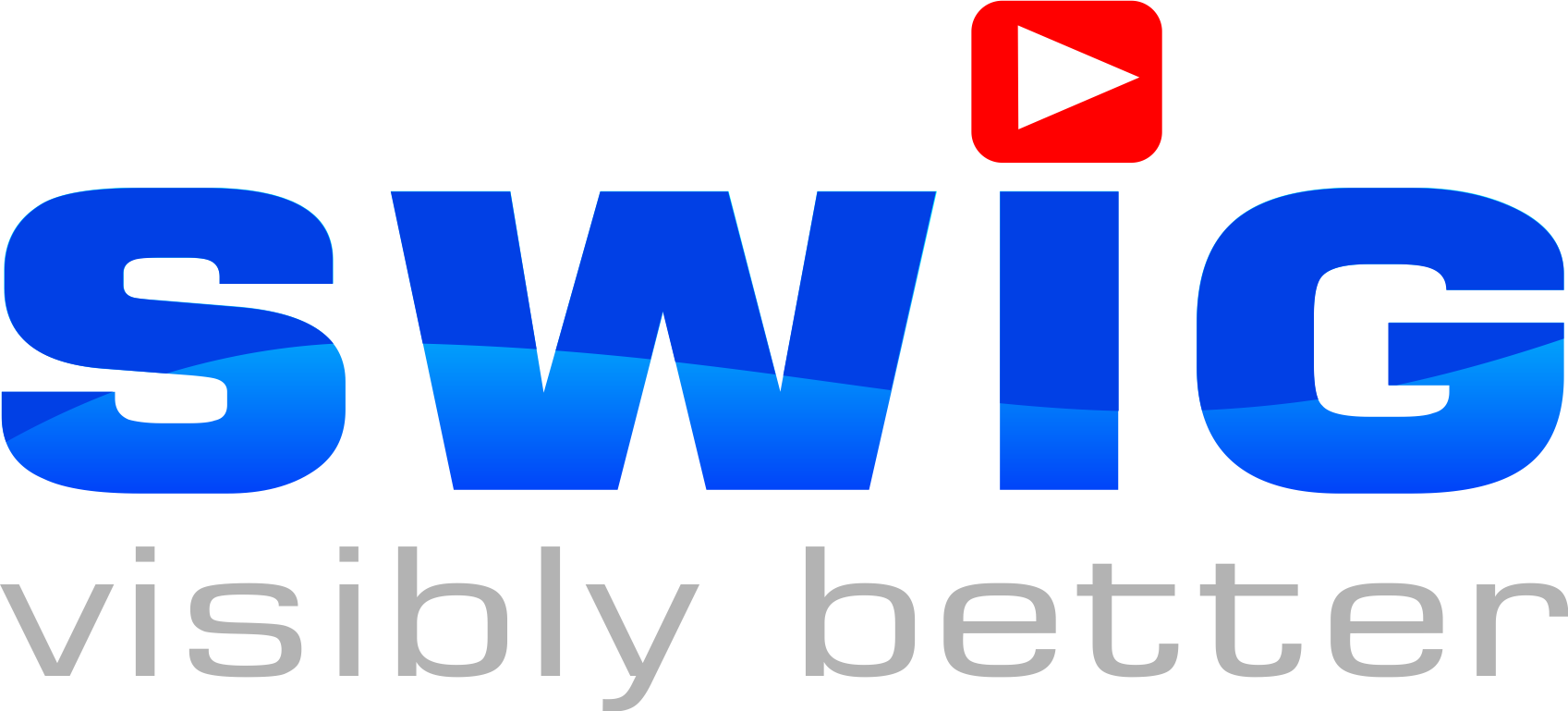 5
Swig Media – Entertainment TV Channels (English)
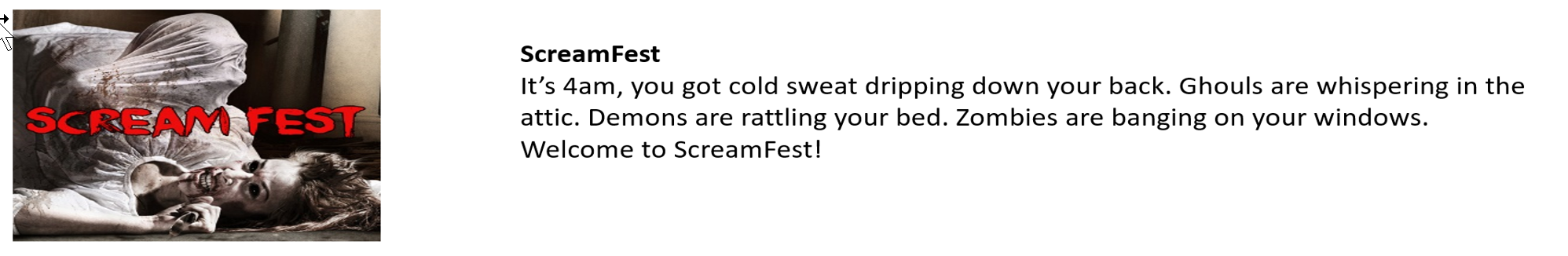 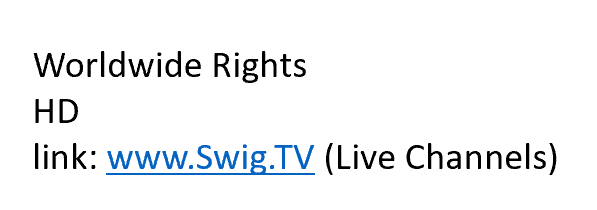 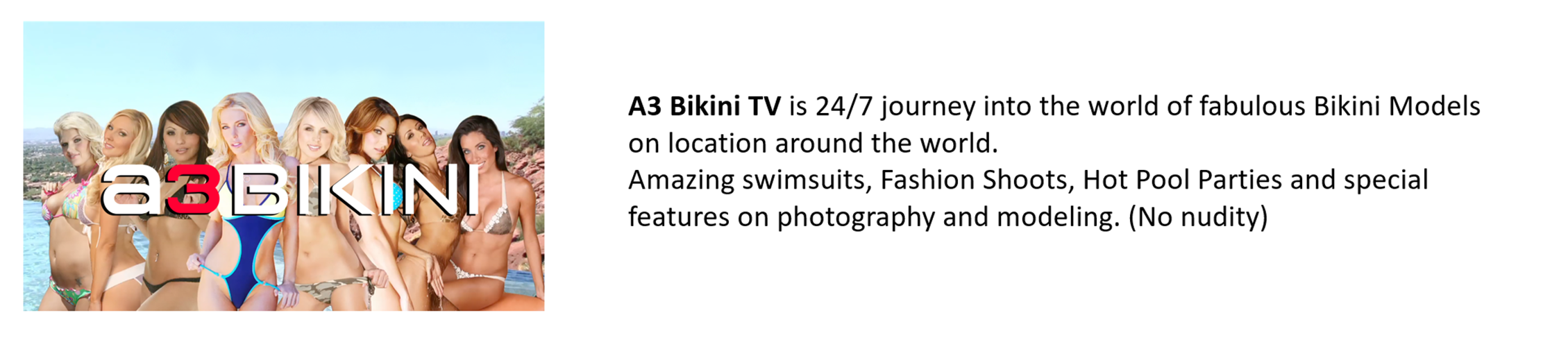 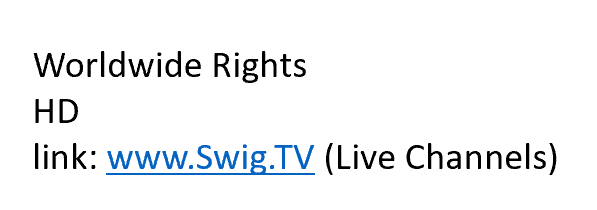 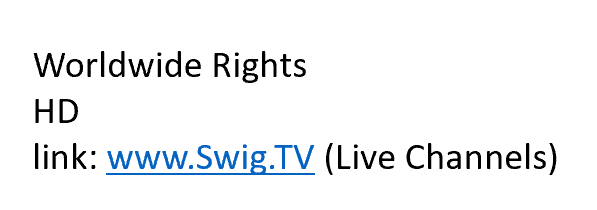 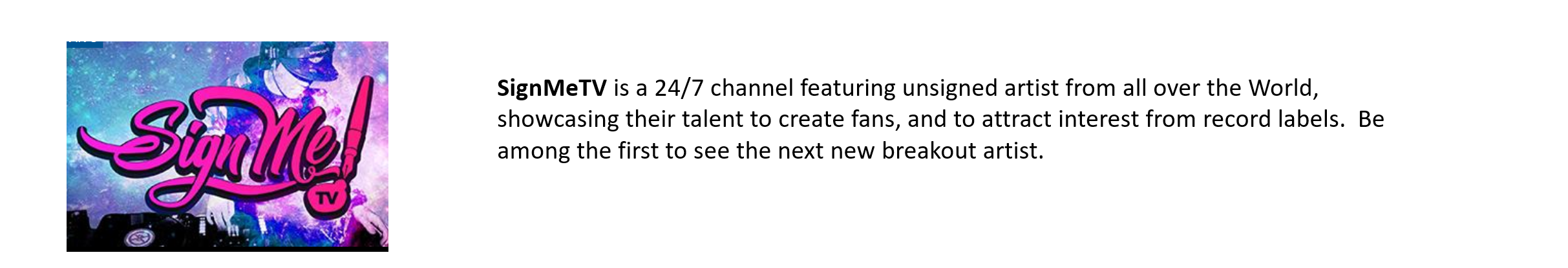 Mature: Language
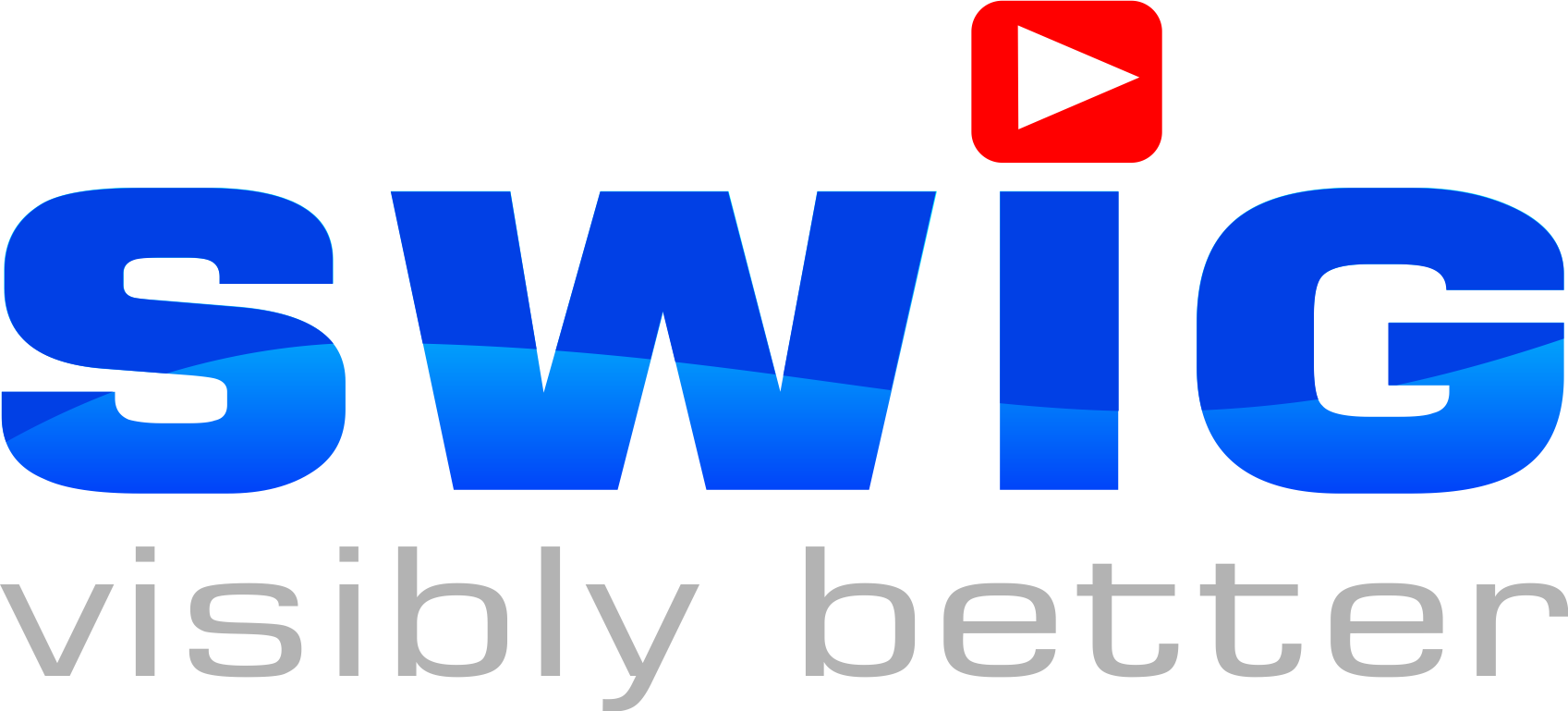 6
Swig Media – Entertainment Channels (English)
Pre-School,  Ages 2-6,   UK Produced Animation
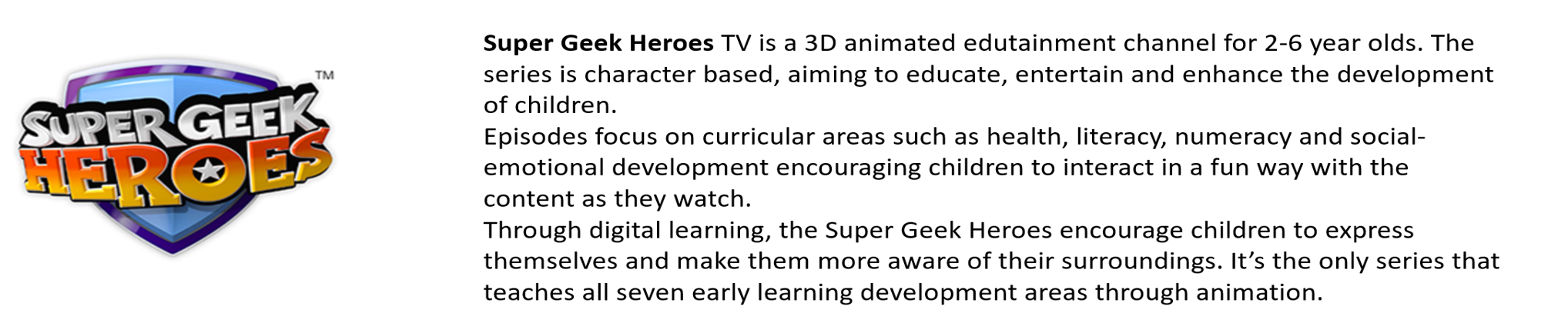 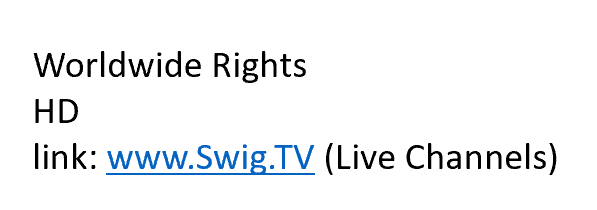 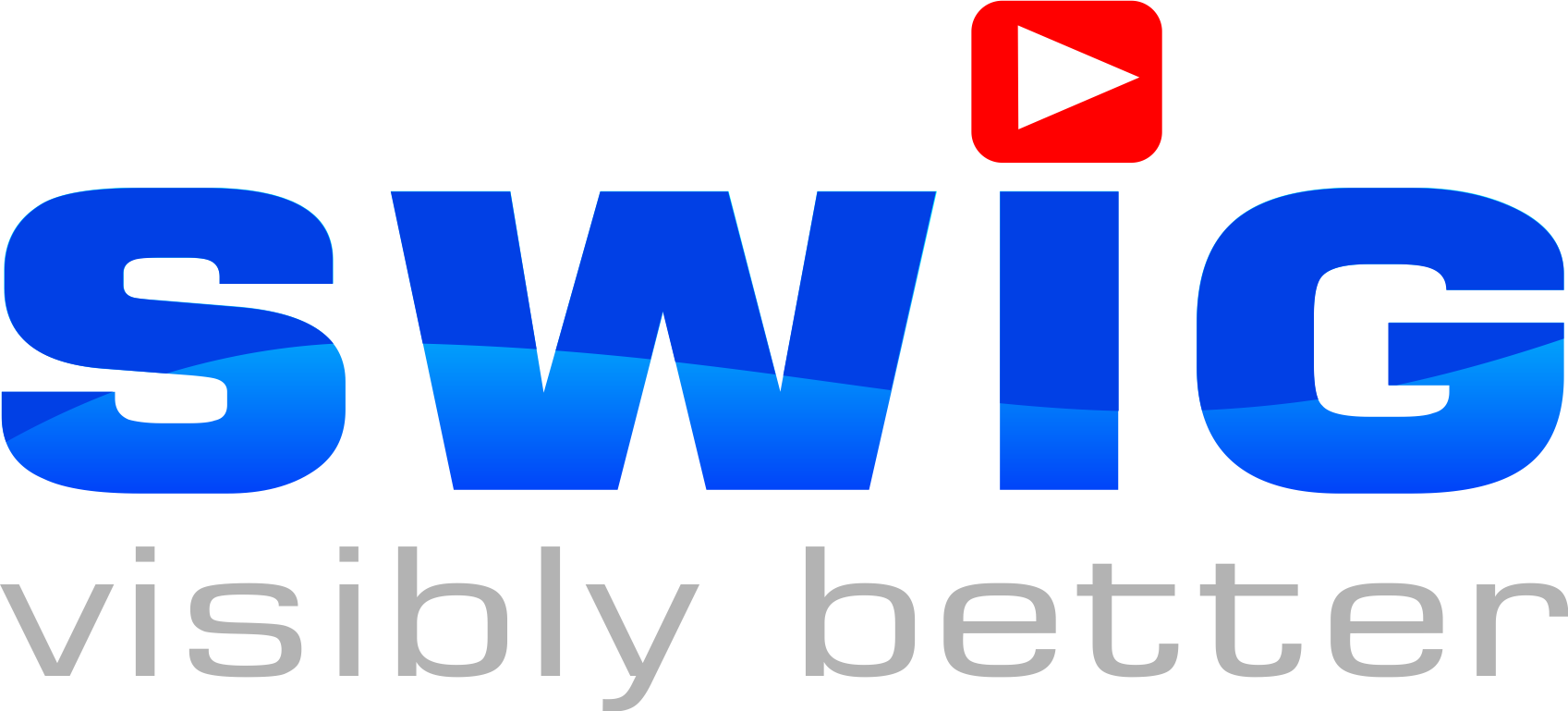 7